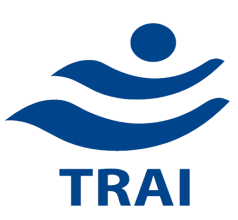 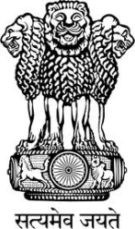 Differential pricing of Data Services
Akhilesh Kumar Trivedi
Telecom Regulatory Authority of India, India
Index
Telecommunication services sector in India at a glance
 
Tariff framework for telecommunication services in India

Recent developments on differential tariffs for data services

Consultation process 

Regulations on prohibition of discriminatory tariffs for data services
Telecommunication services sector in India
at a glance
Telecommunication Services Sector in India
Tele-density  of  82

1036 million telephone subscribers
1011 million wireless subscribers
     25 million wireline subscribers

325 million Internet subscribers
121 million broadband Internet subscribers
Tariff framework for 
telecommunication services in India
Tariff framework
Tariff under forbearance 
 
Only a few services under tariff regulation -
national roaming service
leased circuits
rural wireline service
Tariff framework
Regulatory oversight
The licensed telecom service providers (TSPs) must report their tariffs to TRAI within seven working days from the date of launch.

The tariff must fulfil the broad regulatory principles -
Non-discriminatory tariff
Transparency in tariff offerings
Not anti-competitive
Non-predatory
Non-ambiguous
Not misleading
Recent developments on 
differential tariffs for data services
Recent developments
Several offers with zero or discounted tariffs for accessing certain web-sites/ applications/ platforms were reported to TRAI.
Recent developments
Construct # 1:

An entity creates a platform wherein content providers and TSPs can register subject to the approval of the platform provider.


The customers of the TSPs which are registered on the platform can access those web-sites (either in the full or only certain contents of those web-sites) which are listed on this platform free-of-cost.


The remaining content on the Internet is priced as per the tariff plan of the customer. 


Construct # 2:

TSPs offer discounted data tariffs for certain websites/apps through data-packs.
 
The tariff for the remaining content on the Internet is kept higher than this special tariff.
Recent developments
Apprehensions against differential tariff offerings: 
Potential violation of the principle of non-discriminatory tariff 
differential tariff results in classification of subscribers based on the content they want to access.
Those who want to access non-participating content will be charged at a higher rate than those who want to access participating content.

Consumers may not experience the ‘full internet’.

Differential tariffs may disadvantage small content providers who may not be able to participate in such schemes.
This may create entry barriers and non-level playing field for these players .
It may stifle innovation.

TSPs may start promoting their own web-sites/ apps/ services/ platforms by way of discounted or zero tariff.
Consultation process 
on the issue of differential tariffs for data services
Consultation process
TRAI issued a Consultation Paper on Differential Pricing for Data Services on 9th December, 2015.

Requested stakeholders to provide their written comments on the following issues: 

Question-1: Should the TSPs be allowed to have differential pricing for data usage for accessing different websites, applications or platforms?

Question-2: If differential pricing for data usage is permitted, what measures should be adopted to ensure that the principles of nondiscrimination, transparency, affordable internet access, competition and market entry and innovation are addressed?
Consultation process
Question-3:  Are there alternative methods/ technologies/ business models, other than differentiated tariff plans, available to achieve the objective of providing free internet access to the consumers? If yes, please suggest/ describe these methods/ technologies/ business models. Also, describe the potential benefits and disadvantages associated with such methods/ technologies/ business models?

Question-4: Is there any other issue that should be considered in the present consultation on differential pricing for data services?
Consultation process
TRAI received a large number of written responses from stakeholders. 

The comments and the counter-comments received from the stakeholders were placed on the TRAI's web-site (www.trai.gov.in). 

TRAI also conducted an Open House Discussion (OHD) wherein a large number of stakeholders expressed their views on the issues raised in the Consultation Paper.
Consultation process
Views against differential tariffs for data services
 
Differential pricing for data services is -
	anti-competitive 
	non-transparent 
	discriminatory
	against content innovation. 

The TSPs are custodians of public resource infrastructure that should be made available without discrimination.
With differential pricing, the basic principle of internet as a neutral end-to-end carrier of information is violated and make the TSPs as gatekeepers.

 It restricts consumer choice.
It is against the freedom of speech/ expression and media pluralism.
Consultation process
Views in support of differential tariffs

It helps in product innovation, competition and brings more customers on the internet and thus enhances consumer welfare.

No evidence of harm to the stakeholders

Helps in garnering investment to build networks


View supporting a middle path

differential pricing should be allowed on a case-to-case basis.

Lower prices for locally-peered content

Free web-access, in exchange of advertisements, should be allowed.
Regulations on 
prohibition of discriminatory tariffs for data services
Regulations
Prohibition of Discriminatory Tariffs for Data Services Regulations, 2016
No service provider shall offer or charge discriminatory tariffs for data services on the basis of content.

Exemption for certain content – 
A service provider may reduce tariff for accessing or providing emergency    services, or at times of grave public emergency:
	Provided that such tariff shall be reported to the Authority within 	seven working days from the date of implementation of the reduced 	tariff and the decision of the Authority as to whether such reduced 	tariff qualifies under this regulation shall  be final and binding.
Regulations
Rationale:

Unified License Agreement -  
     “The subscriber shall have unrestricted access to all the contents available on the Internet except for such content which is restricted by the Licensor/ designated Authority under Law.”
	
Restriction can take many forms e.g. price-based differentiation

Telecommunication Tariff Order, 1999 – 
      The service providers are prohibited from discriminating between subscribers of the same class and any classification of subscribers should not be arbitrary.

Tariff differentiation on the basis of content accessed is discriminatory.

Right to free speech under Constitution of India

  includes right to receive information
Thank you